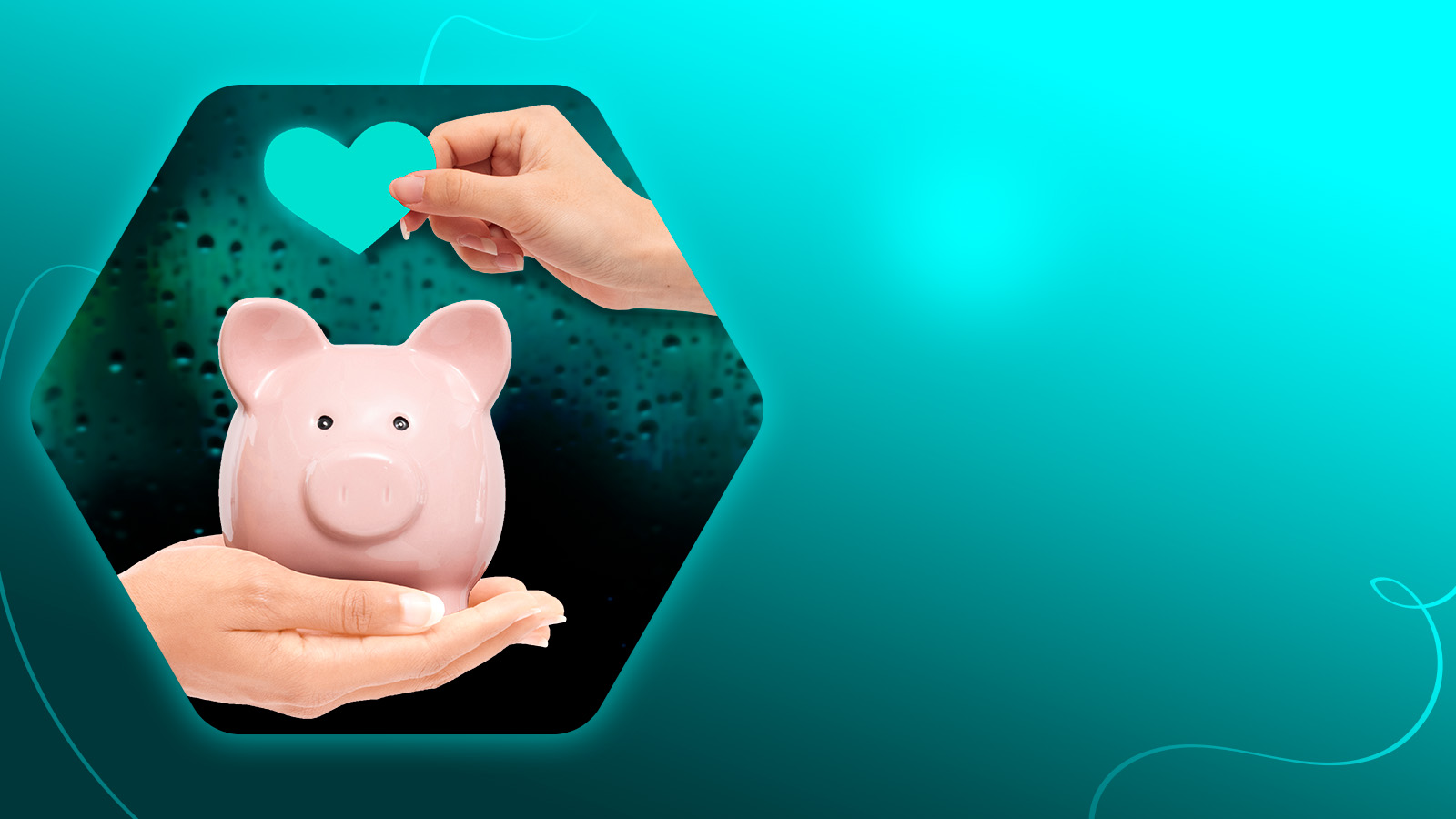 Финансовый отчет 
декабрь 2023
на 01.12.2023: 1 921 677,98 рублей

Поступило за декабрь 2023: 3 384 189,87 рублей
Израсходовано за декабрь 2023: 2 456 381,50 рубль, из них:
	- уставная деятельность: 2 022 669,00 рублей
	- административная деятельность: 433 712,59 рублей

Остаток на 31.12.2023: 2 849 486,35 рублей